Parvessa parempi 2
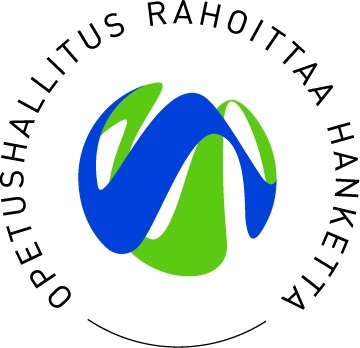 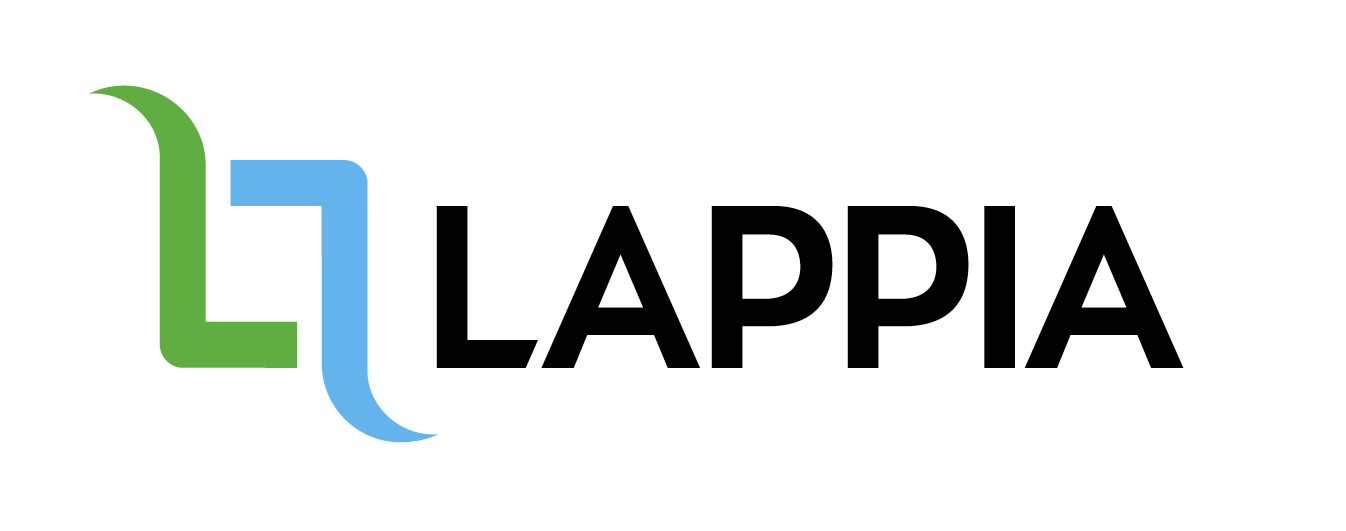 Hyvän käytännön nimi: Pakohuonepeli
Toiminnan kuvaus:
Toteutetaan pakohuonepeliä Ammattiopisto Lappian Tornion toimipaikan asuntolassa. Asuntolan kellarin pommisuojaan on luotu kaksi erilaista pakohuonekonseptia (Pelasta tytöt! Ja Pomminpurku). Pakohuonepelien taustalle on luotu tarina, jonka ympärille on sisustettu huone. Huoneeseen mennään 2-5 hengen joukkueena ja tarkoituksena on 45 minuutin aikana etsiä huoneesta erilaisia vihjeitä, joiden avulla avataan erilaisia huoneesta löytyviä lukkoja (9kpl). Joukkueen päätyessä umpikujaan on mahdollista kysyä apuvihjeitä peliä monitorien kautta seuraavilta asuntolanohjaajilta. Pakohuonepeli on avoin asuntolassa asuvien opiskelijoiden lisäksi henkilökunnalle ja muille opiskelijoille. Peliajan voi varata asuntolanohjaajilta.
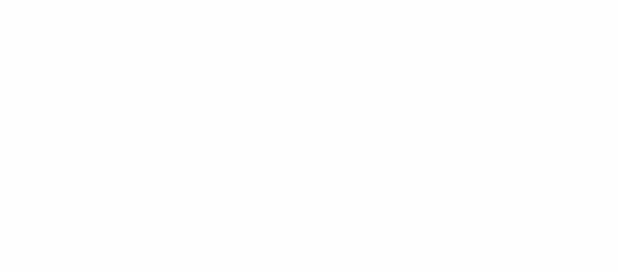 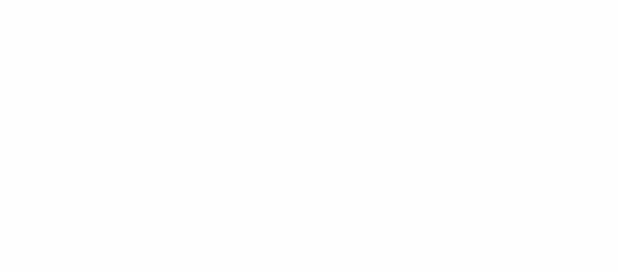 Yhteystiedot:
Ammattiopisto Lappia
Asuntolanohjaaja Minna Wolff
+358 407060532
minna.wolff@lappia.fi
#lappiatornioasuntola
Tarvittavat resurssit:
Huonetila ja sisustus
Tarina
Joukkueet
Pelin ohjaajat
Avainsanat:
Pelillisyys
Joukkuehenki
Ryhmäytyminen
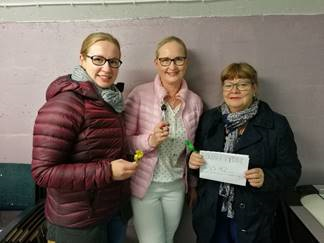 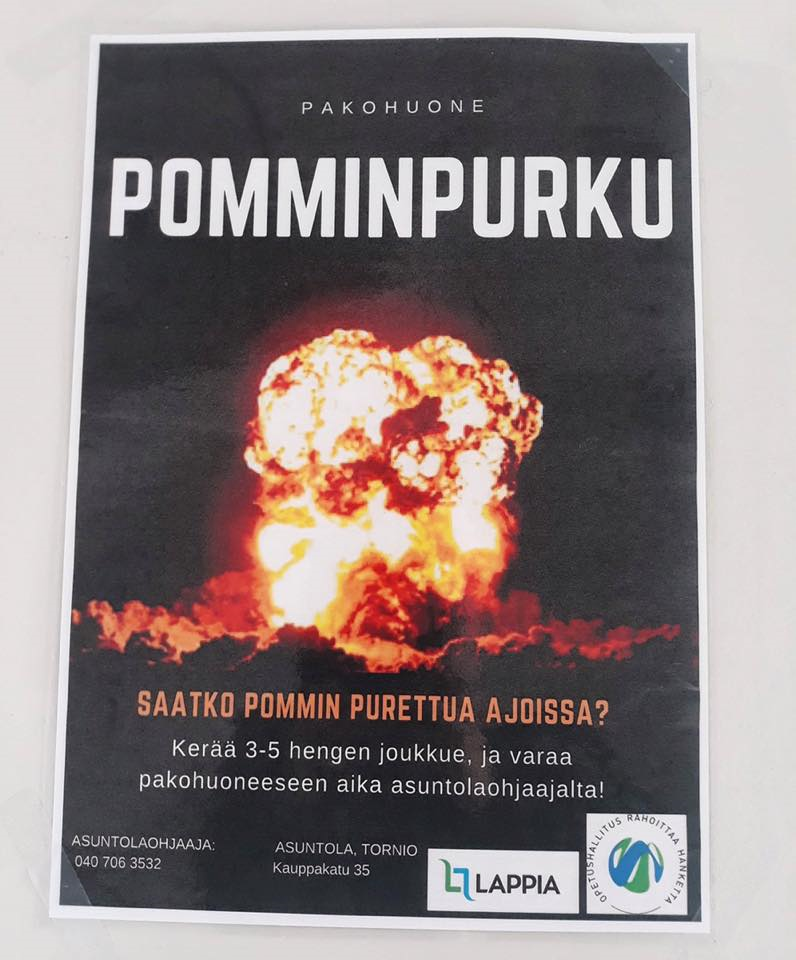 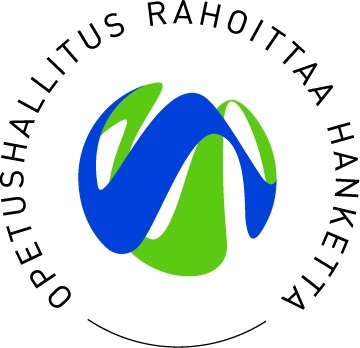 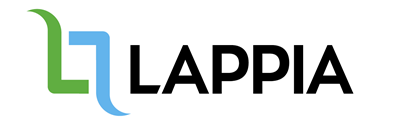 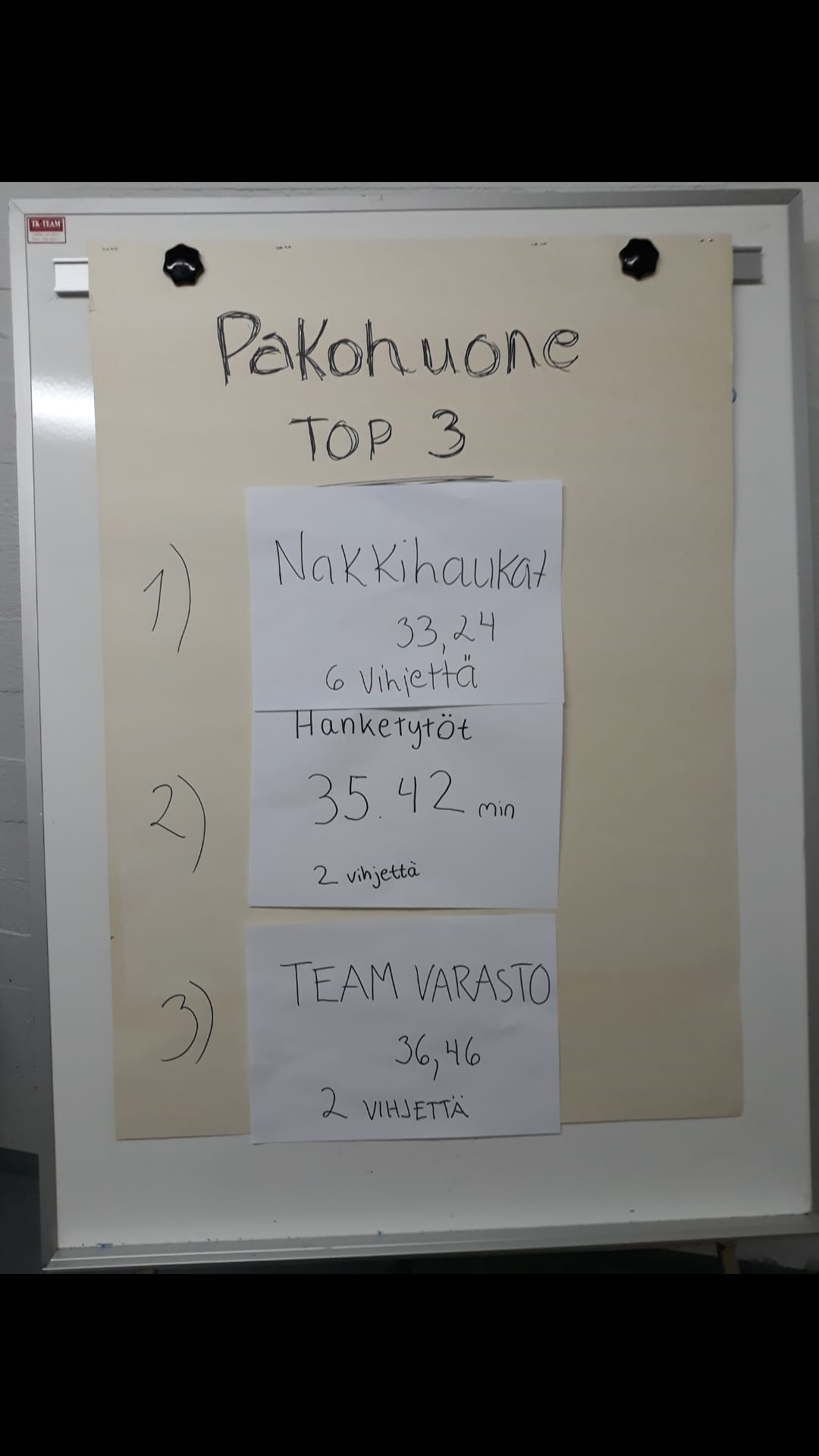 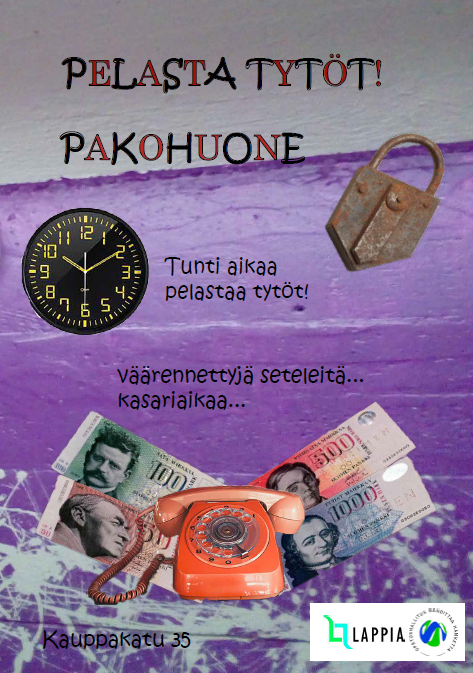